LEGAL LIABILITY FOR ACTS OF VIOLENCE IN RETAIL:
Understanding the Risks
TODAY’S PANELISTS
Nathan Brown – Corporate Counsel, The Kroger Company
Brian Trulock – Partner, Bendin Sumrall & Ladner, LLC
Walter E. Palmer – Executive Vice-President, CAP Index
AGENDA
Legal Primer – Brief overview of key terms, concepts

Case Study - Parking lot shooting, litigation process and verdict, lessons learned

Corporate Perspective - Managing across jurisdictions, legal standards

Active Shooter – Any legal developments in this arena?
NEGLIGENT OR INADEQUATE SECURITY
Civil Action (not criminal, OSHA)
Tort law (not contract)
Negligence (not intentional)
Generally, individuals/companies are not liable for criminal acts of third parties
Emerged in 1970’s and 80’s as new part of premises liability
Headline-grabbing cases in 2019
PRINCIPLES AND TERMS
Proximate Cause
Cause in Fact
Forseeability
Prior, similar
Totality of circumstances
Balancing act
Damages
Compensatory
Punitive
Apportionment
Duty
Relationship
Invitee
Licensee
Trespasser
Voluntary assumption
Breach
Provide “reasonable” security
No “bright line” rules
John Doe v. XYZ RetailLessons Learned
Brian Trulock
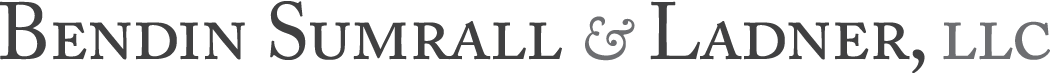 Introduction and Basic Facts
December 2012, Plaintiff Mr. Doe shot in the parking lot of a retail location in Atlanta.  
He was there to engage in a private transaction (sale of electronics) with a third party and to “buy eye drops.”
Immediately after the unsuccessful transaction, an unidentified third person entered Mr. Doe’s vehicle, demanded his money, and shot him several times.
Basic Allegations
Retailer knew or should have known that a shooting in its parking lot was foreseeable, and it was negligent because it failed to take reasonable measures to guard against it.
Specifically, Plaintiff argued Retailer should have had a security guard in place, which would have prevented the shooting.
Defenses
Not foreseeable based on previous criminal acts.
2 previous armed robberies and a purse snatching.
Not foreseeable because Mr. Doe was targeted, and there was no way Retailer could have had advance knowledge of the criminal conspiracy between buyer and unidentified third party.
How Did Plaintiff Succeed?
Thorough work up in discovery.  Built an effective story before entering Court.
Exploited inconsistencies between levels of authority and lack of knowledge of corporate policies.
What came across as a lack of concern for its employees and customers angered the jury, and they ignored the likely criminal conduct in order to punish Retailer through a large compensatory award.
Operations vs. Loss Prevention
Ensure everyone is on the same page when it comes to identifying the people responsible for determining what security measures are needed.
Someone must be in charge!
Security vs. Loss Prevention: Related but different.  Someone needs to be responsible for assessing the safety of the store and its customers from third party criminal attacks.
Most training at the retail level focuses on loss prevention, very little on preventing third party violence.
Security Guards
At the single store level, security guards are not expensive. 
As a Fortune 500 company, you must be prepared to explain the circumstances which caused placement of a security guard. 
It must be more than “a feeling” or the store manager’s subjective perception of the area.
Develop objective criteria that someone can explain. 
If you do not use security guards, why not?  The average juror will see security guards as an inexpensive precaution.
Security Guards (cont.)
Armed vs. unarmed?  
Off duty police vs. “security professional.” 
Post orders and Rules of Engagement  Under what circumstances are your guards allowed to intervene?
Do firearms increase the potential risk of harm? 
Whatever decision you make, make sure it is documented and backed by real evidence, and make sure someone is able to explain the decision.
Have a way of documenting employee concerns about store safety?  
Method of direct report instead of relying on store manager?
Parking Lots
Should they be open to the public?
Many people view parking lots as a “safe space” to engage in private business transactions. 
Consider signs indicating parking is for customers only, and that private business transactions are prohibited.
Measures that might convert individuals like Mr. Doe into “trespassers” instead of licensees or invitees.
Apportionment – When does it work?
Apportionment is likely a successful strategy only when the store has a sound methodology for determining its security precautions. In those cases, jurors are more likely to attribute fault to the criminal actors.
MANAGING ACROSS JURISDICTIONS
Jurisdiction/venue matter
Know the appellate landscape
Use a consistent approach
Manage to the data, not the dollars
Don’t confuse violent acts with property crimes
ACTIVE SHOOTER
Claims being made; not very successful
“Mass shootings have become so common in the US that they are foreseeable in any location that attracts mass gatherings of people.”
What is “mass gathering?” FBI says a “mass shooting” is four people
Tacoma Mall shooting – 2005
Even assuming foreseeability, can they “reasonably” be prevented?
QUESTIONS?